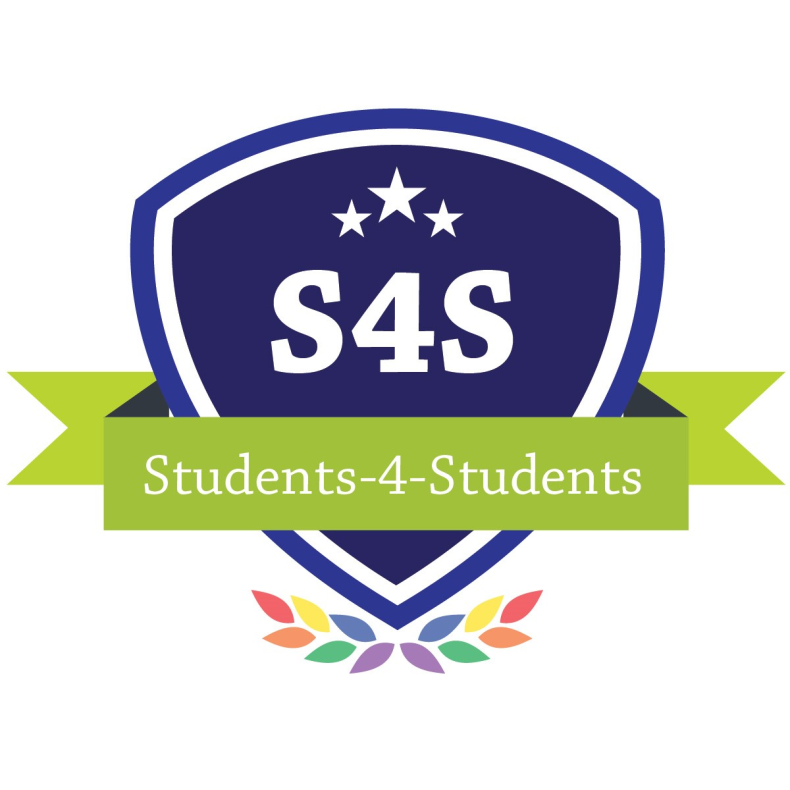 startbijeenkomst s4sinstellingsprojecten 24 september 2019
Programma
14:20 – 14:30 Toelichting
Programma
Ondersteuning ECHO
Planning 2019 - 2020
14:30 – 14:55 Proces verantwoording & rapportages
15:00 – 16:15 Speeddaten
16:15 – 16:30 Bespreken brandende vragen
Ondersteuning vanuit Echo
Op aanvraag: individuele projecten
Supervisie: instellingsprojecten gezamenlijk
Meerdaagse S4S community meet-up
Kennisdeling: alle S4S projecten 
Community-vorming: alle S4S projecten incl. betrokken studenten en vrijwilligers van alle projecten
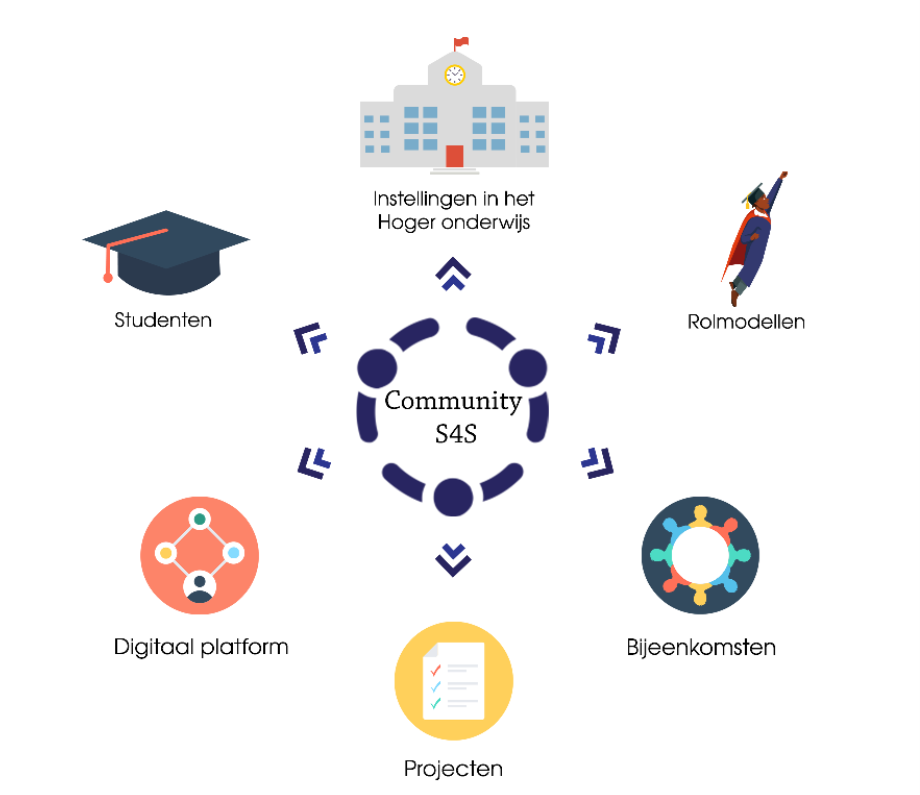 Bijeenkomsten s4s
S4S meerdaagse Community meet-up
12 november vanaf 12:00 uur t/m 14 november 2019 tot 15:00 uur in Schoorl

S4S Jaarconferentie
Hele middag in juli 2020
Kennisdeling
Do 12 december ’19
Do 12 maart ’20
Do 28 mei ’20

Supervisie
Do 30 januari ‘20
Do 23 april ‘20

Allemaal van 15:00 tot 17:00
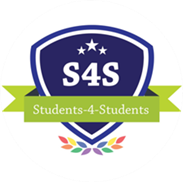 verantwoording
Binnen de instelling – interne cyclus 
Inhoudelijk richting ECHO d.m.v. jaarlijkse rapportages
Format – naar aanleiding van voorgenomen doelen, planning, conclusies, stand van zaken etc. 
Financieel – inzichtelijk welke kosten zijn gemaakt om studenten, organisatie en overig te betalen
ECHO richting de minister van OCW
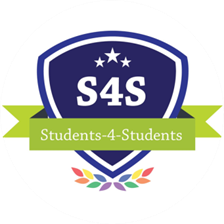 rapportages
Na ieder projectjaar een jaarlijkse tussenrapportage
Deadlines: 
Vrijdag 27 maart 2020
Vrijdag 26 maart 2021
Aan het einde van de gehele campagne een eindrapportage
Uiterlijk Oktober 2021 ingediend bij ECHO

Inhoudelijke verantwoording van de bereikte doelen, wat ging goed, wat kan beter, unintended outcomes etc.
Baseline targets
“Ik heb een duidelijk beeld bij waar ik uiteindelijk naartoe wil met het project”


“Ik weet welke hobbels ik daarvoor nog moet nemen”


“Ik heb een idee wie ik daarvoor nodig heb”
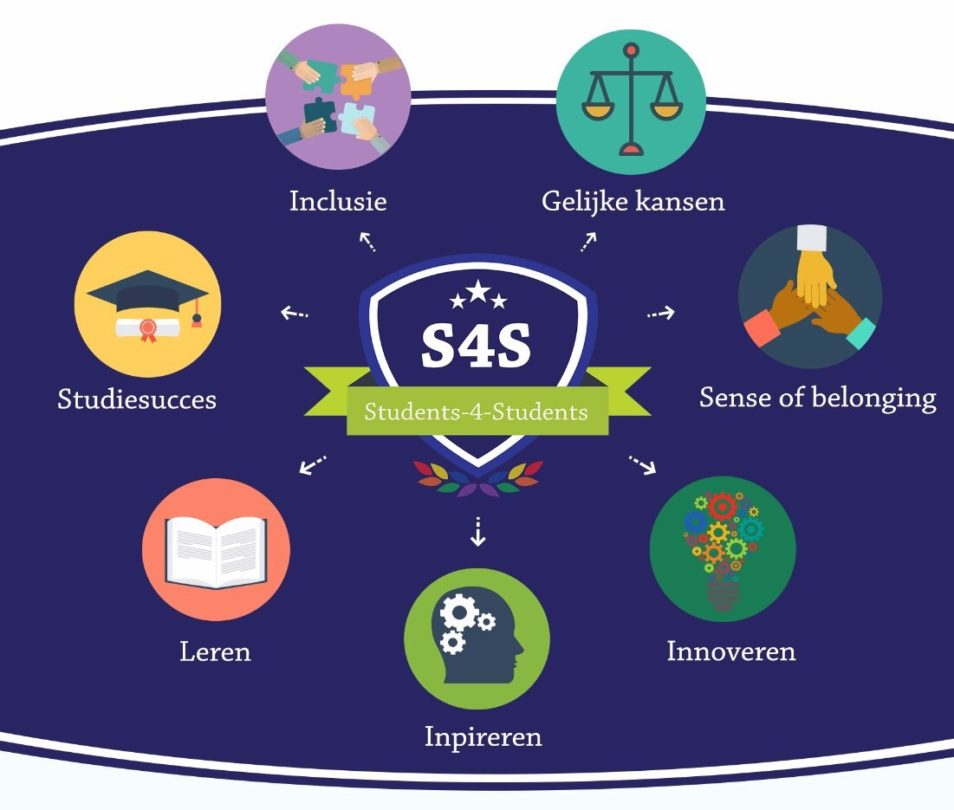 Speeddate: Samen Vooruit kijken
1. Waar wil ik heen met het project?
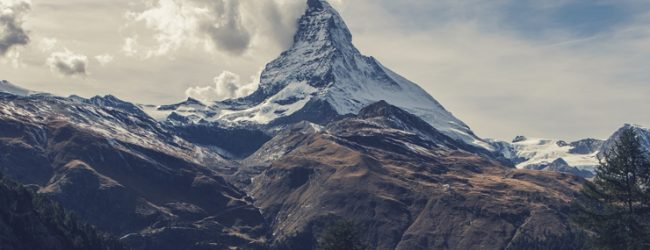 2. Welke hobbels moet ik daarvoor nog nemen?
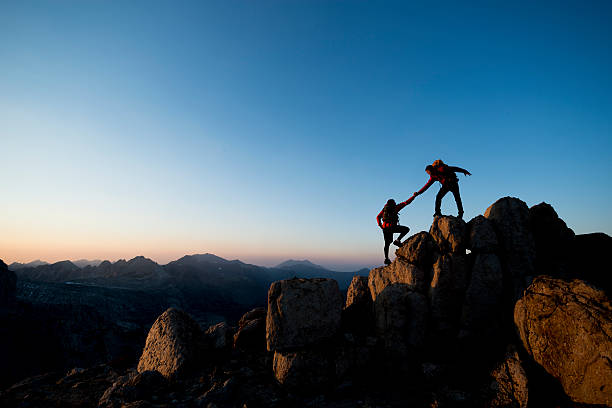 3. Wie of wat heb ik daar dan nog voor nodig?
S4S@echo-net.nl
Josefien@echo-net.nl 
+316 18 25 7003

Voor meer informatie:
www.students-4-students.nl
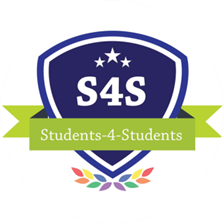 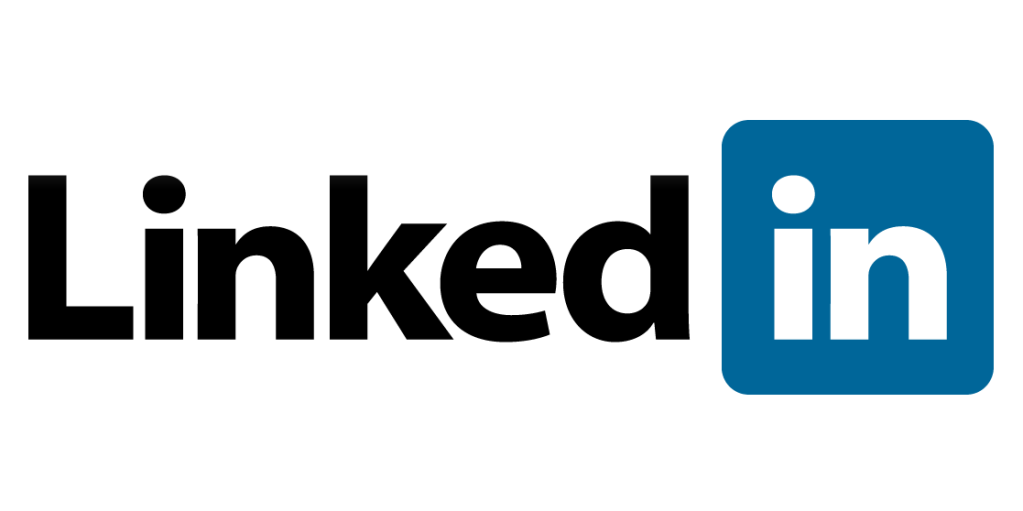 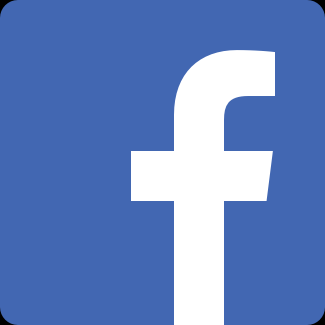